Programming Language Concepts Tutorials
Become a Programming Languages Designer
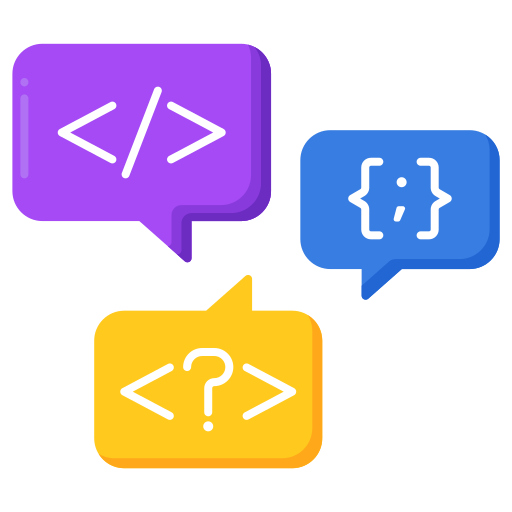 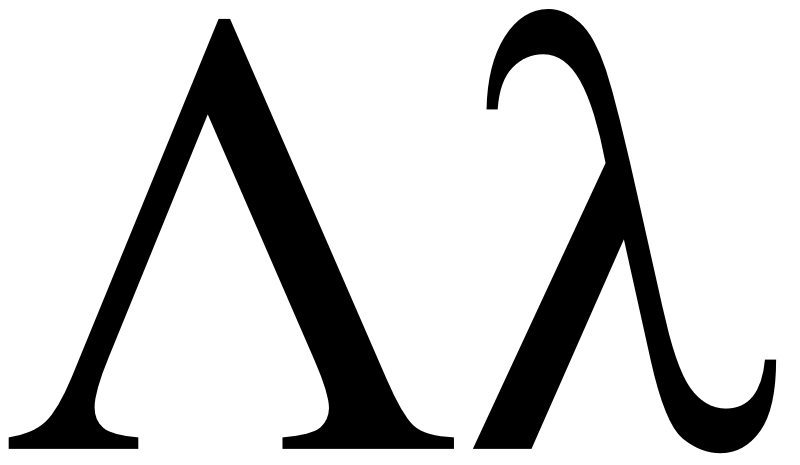 Supervised by Dr. Kenny Zhu
TAs: Essam Abdelghany
0
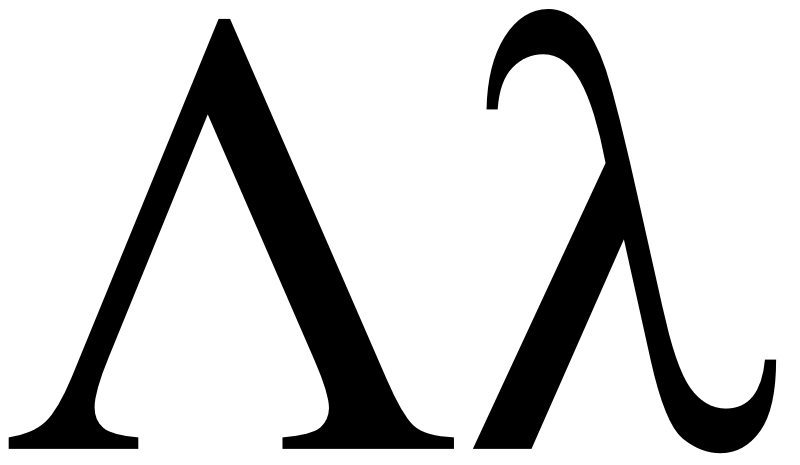 Pop Quiz
Reminder in tutorials we recap on lecture, discuss assignments, discuss project or programming and solve practice problems.
1
Pop Quiz
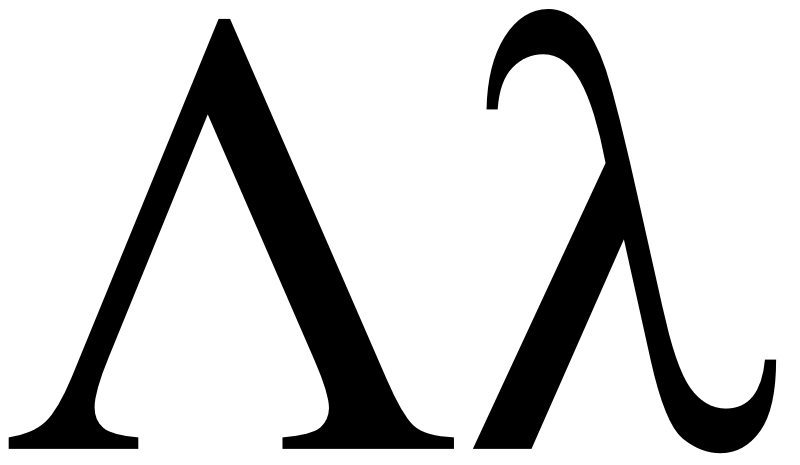 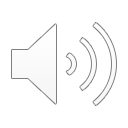 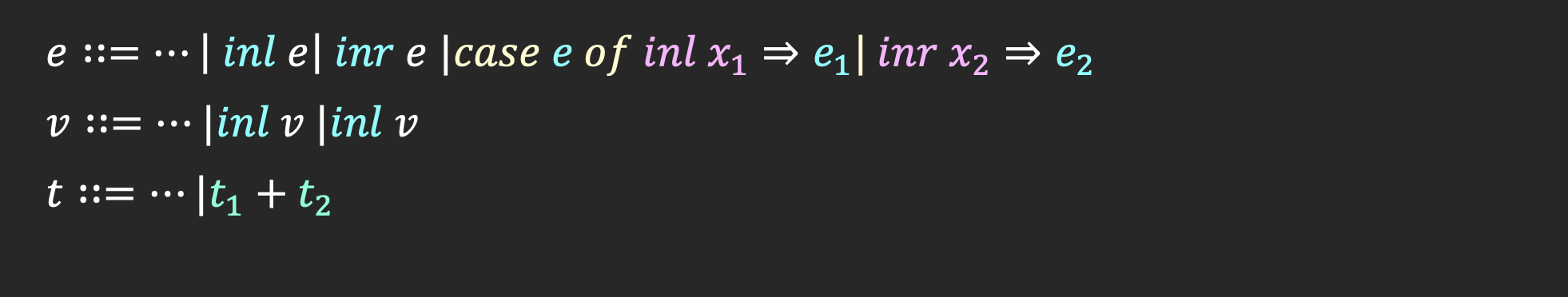 2
Pop Quiz
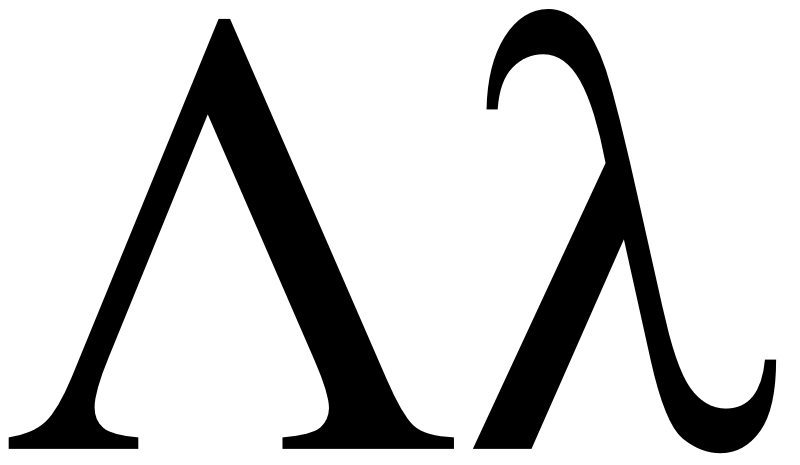 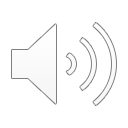 2) Sums as defined the previous slide:
a) Do not impose a problem for types
b) Breaks type uniqueness of lambda calculus
c) Violates type safety but not uniqueness
d) Violates uniqueness of types
Also, suggest a fix!
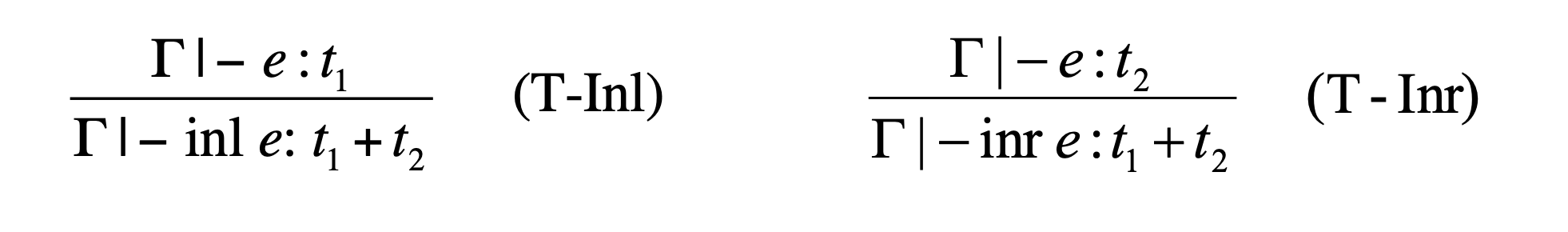 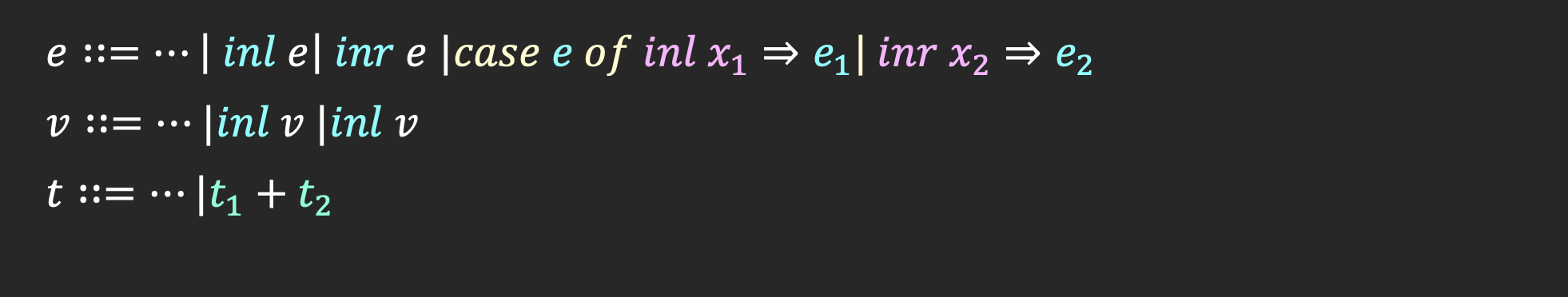 3
Pop Quiz
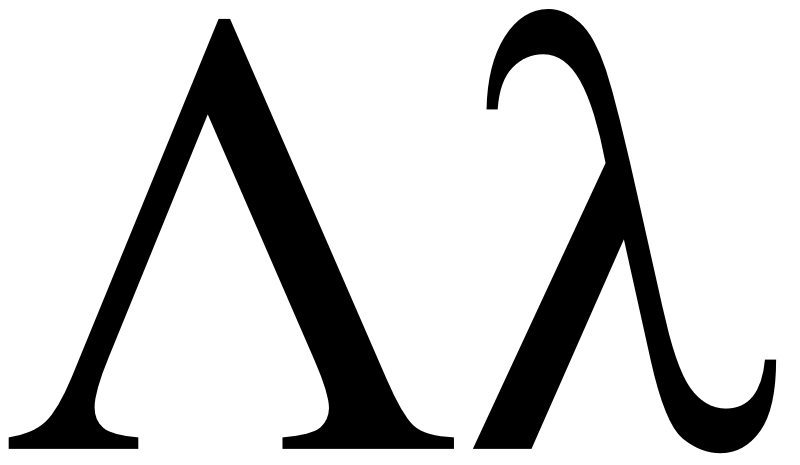 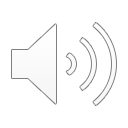 3) In dynamic scoping:
a) The valid association for a name X purely depends on its position in code
b) The valid association for a name X is generally the most recent association 
c) The valid association for a name X is the most recent active association
d) All scopes are equivalent to a static global scope
4
Pop Quiz
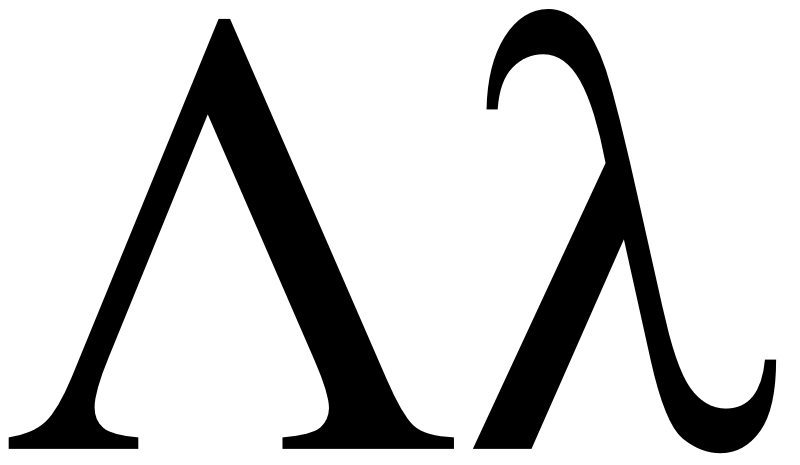 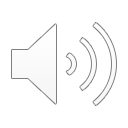 4) Static substitution to evaluate e1 e2 is inefficient because:
a) Effectively does double the work
b) Searching takes a lot of time
c) Need to search entire e2 for e1
d) Evaluation takes time
5
Pop Quiz
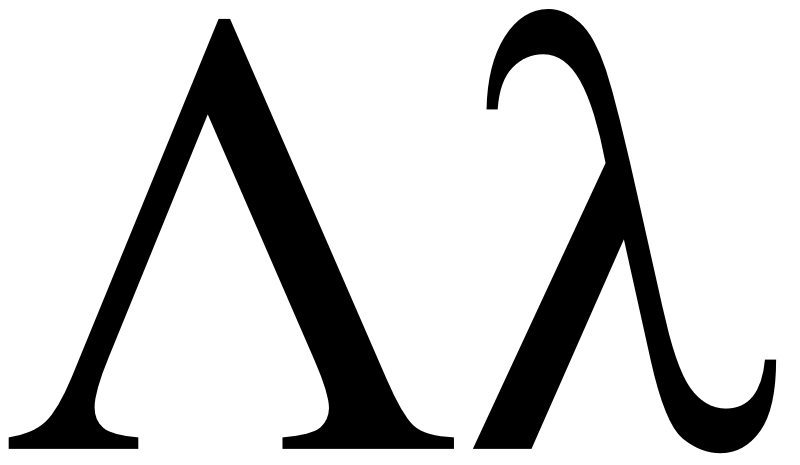 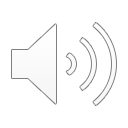 6
AssignmentSolution
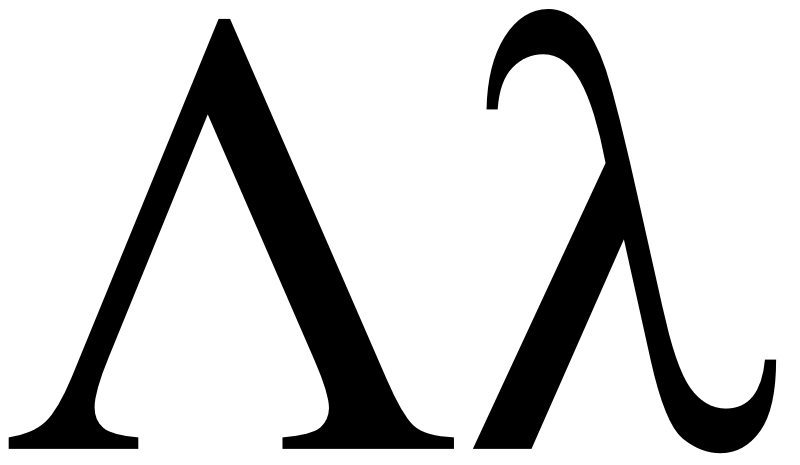 7
Quiz Solution
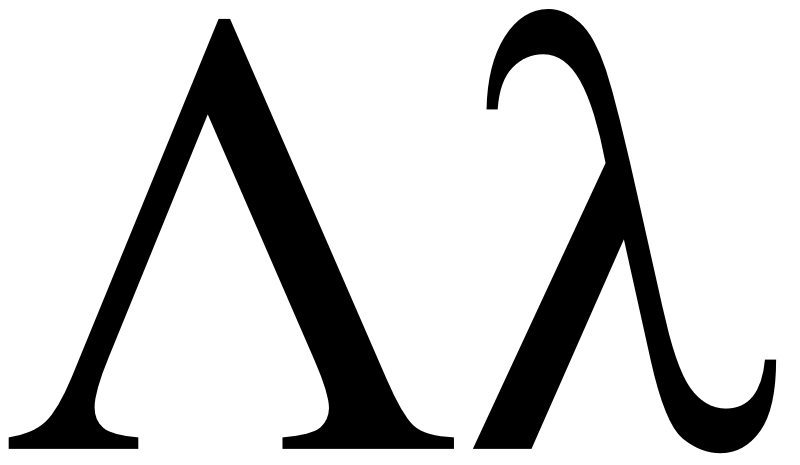 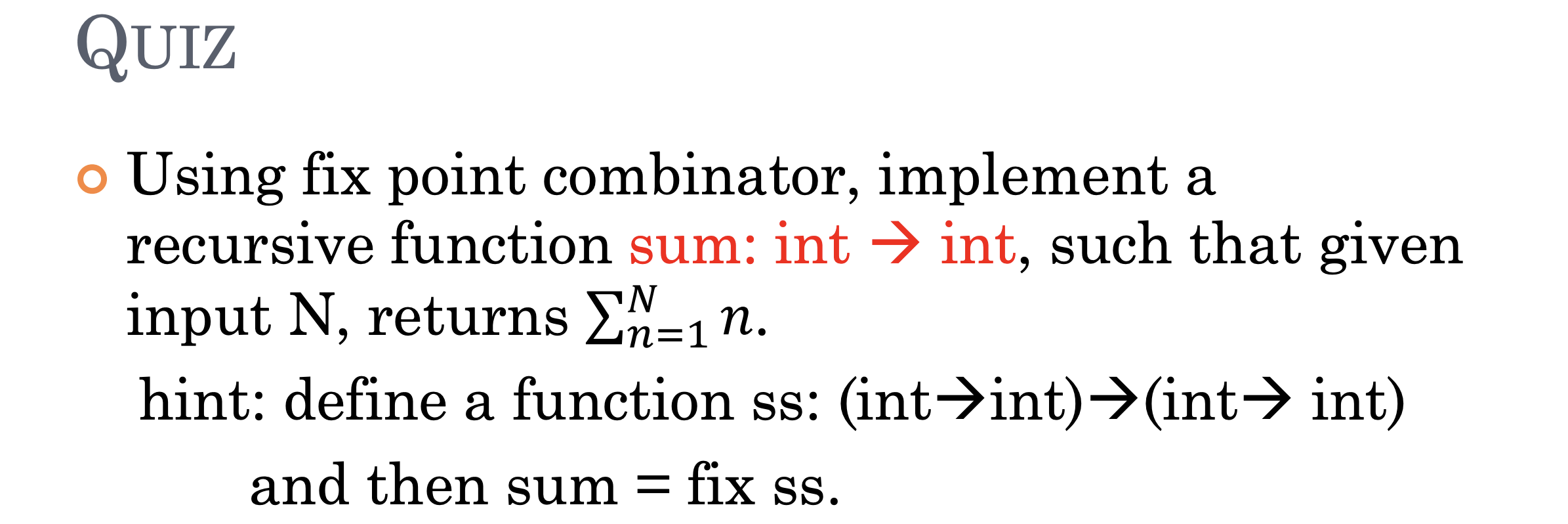 8
[Speaker Notes: - If the expression is a variable, then the relation holds if the variable-type mapping is in the
sequence held in Γ (e.g., it has been added in the definition of some lambda abstraction)

- If the expression is 𝑡𝑟𝑢𝑒, then the relation holds where the type is 𝑏𝑜𝑜𝑙

If the expression is 𝑓𝑎𝑙𝑠𝑒, then the relation holds where the type is 𝑏𝑜𝑜𝑙

If the expression is an if-condition where the condition has type 𝑏𝑜𝑜𝑙 and both the then and else statements each have type 𝑡 then the ifelse statement has type 𝑡.

- If the expression is a lambda abstraction the expression has type 𝑡1 → 𝑡2 if after adding the mapping 𝑥: 𝑡1 to Γ, we can deduce by these rules that 𝑒2 has type 𝑡2.

If the expression is a function call (redex) then it has type 𝑡𝑏 if 𝑒1 has type 𝑡𝑎 → 𝑡𝑏 and 𝑒1 has type 𝑡𝑏]
Quiz Solution
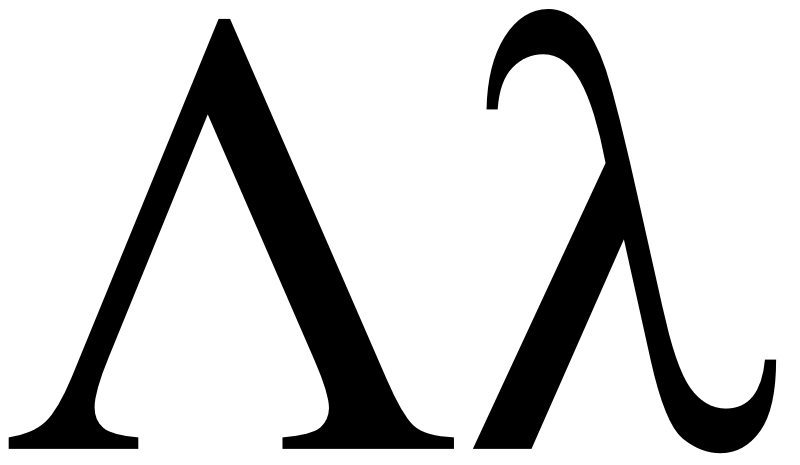 9
[Speaker Notes: - If the expression is a variable, then the relation holds if the variable-type mapping is in the
sequence held in Γ (e.g., it has been added in the definition of some lambda abstraction)

- If the expression is 𝑡𝑟𝑢𝑒, then the relation holds where the type is 𝑏𝑜𝑜𝑙

If the expression is 𝑓𝑎𝑙𝑠𝑒, then the relation holds where the type is 𝑏𝑜𝑜𝑙

If the expression is an if-condition where the condition has type 𝑏𝑜𝑜𝑙 and both the then and else statements each have type 𝑡 then the ifelse statement has type 𝑡.

- If the expression is a lambda abstraction the expression has type 𝑡1 → 𝑡2 if after adding the mapping 𝑥: 𝑡1 to Γ, we can deduce by these rules that 𝑒2 has type 𝑡2.

If the expression is a function call (redex) then it has type 𝑡𝑏 if 𝑒1 has type 𝑡𝑎 → 𝑡𝑏 and 𝑒1 has type 𝑡𝑏]
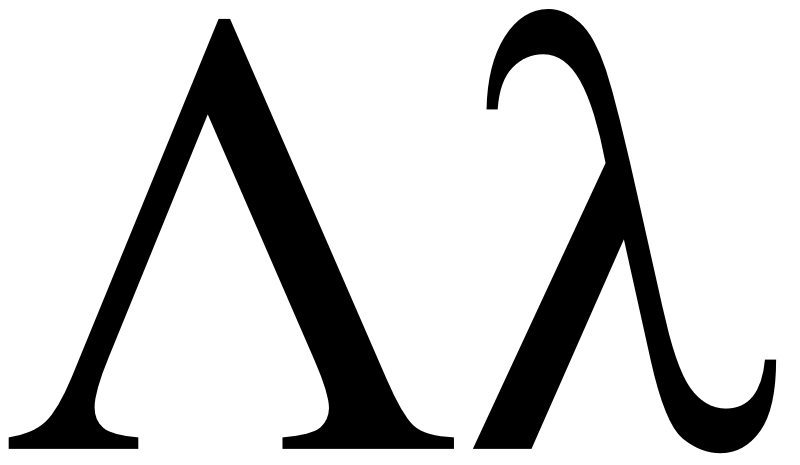 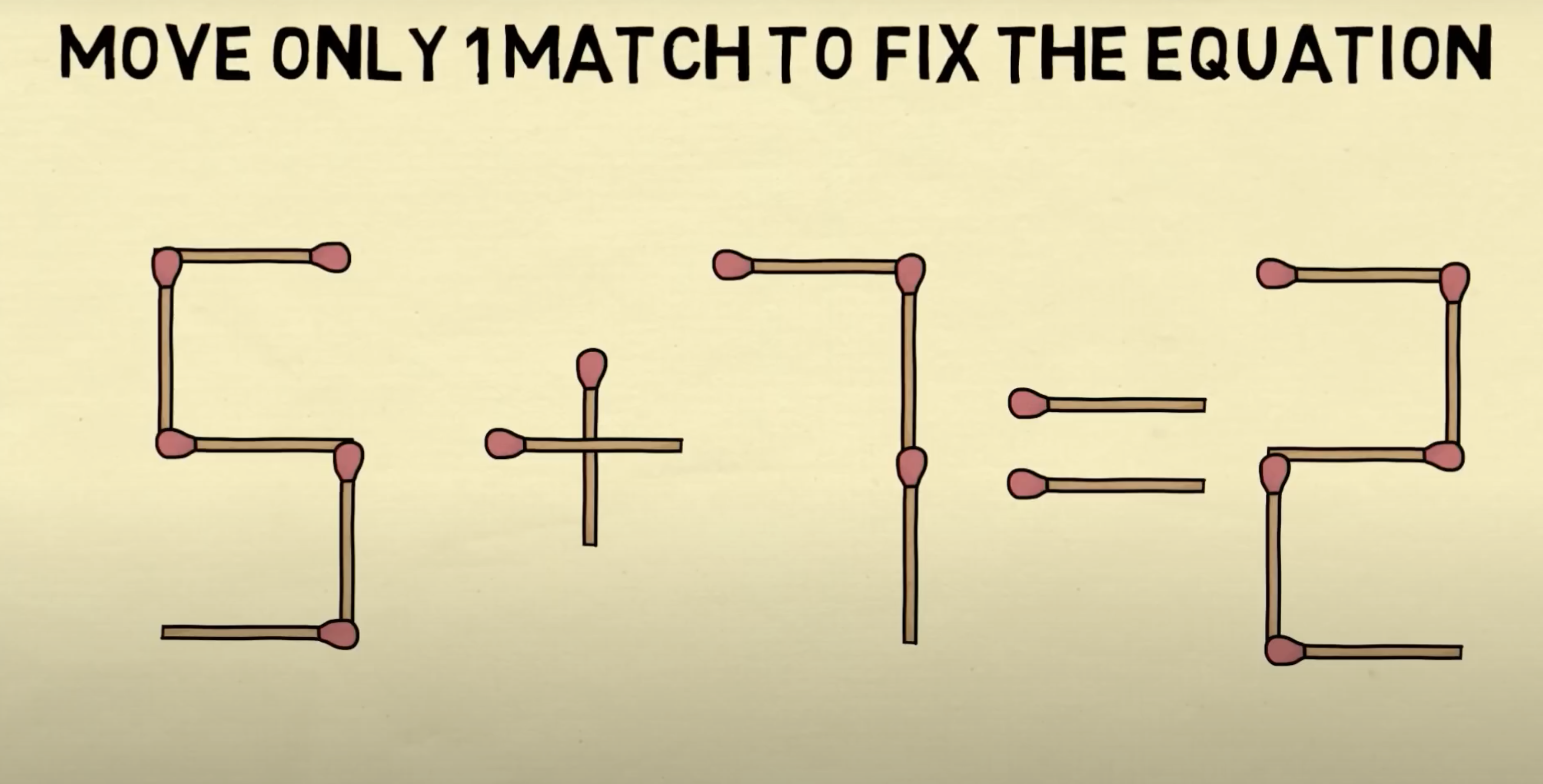 From MindYourDecisions on YouTube
10
Assignment Solution
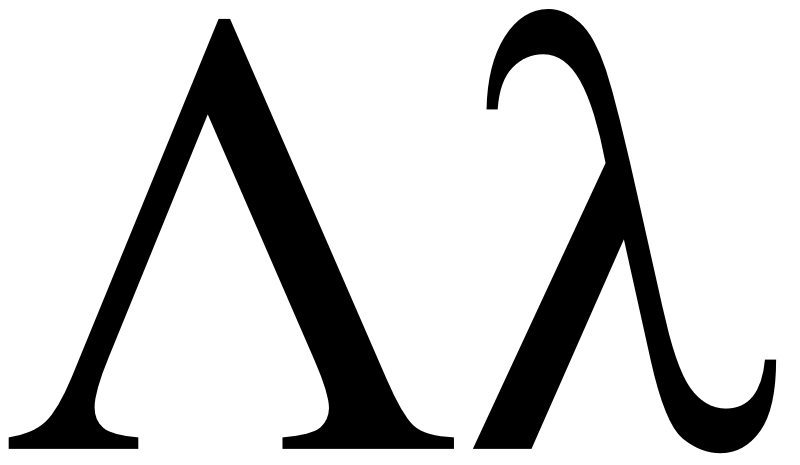 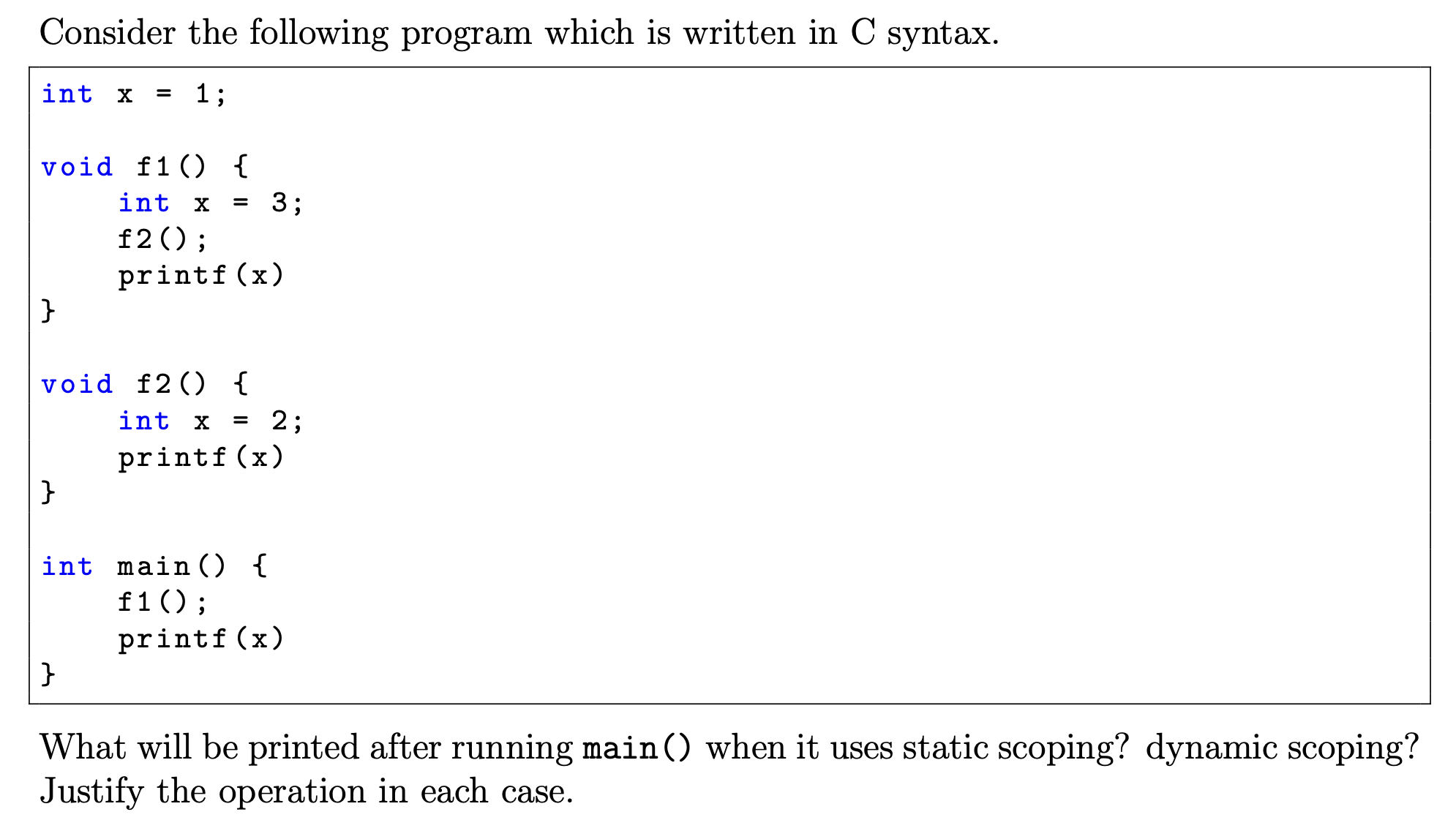 Overwrite x for scope
Any changes are local
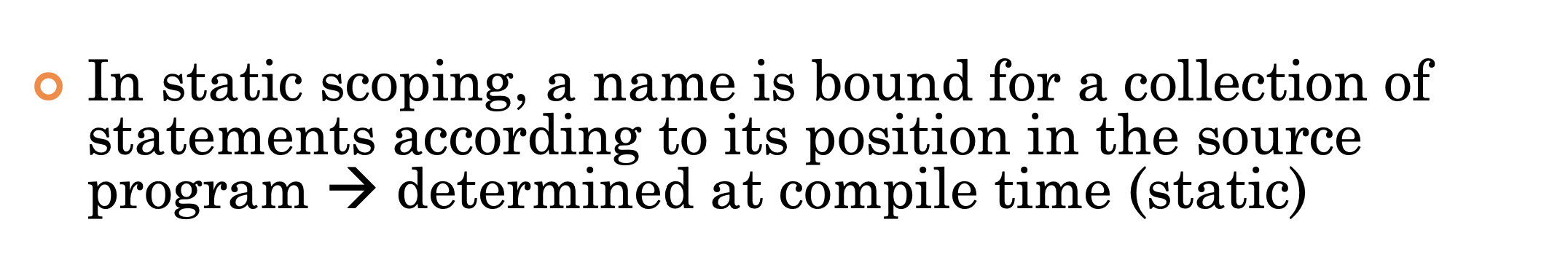 x=3 association dies
x=2 association dies
Thus,  output is 2 3 1
Only access to global main & global scope
11
Assignment Solution
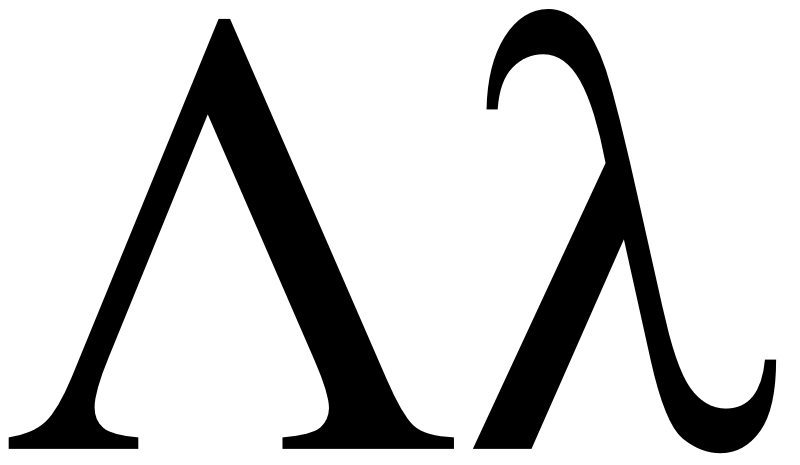 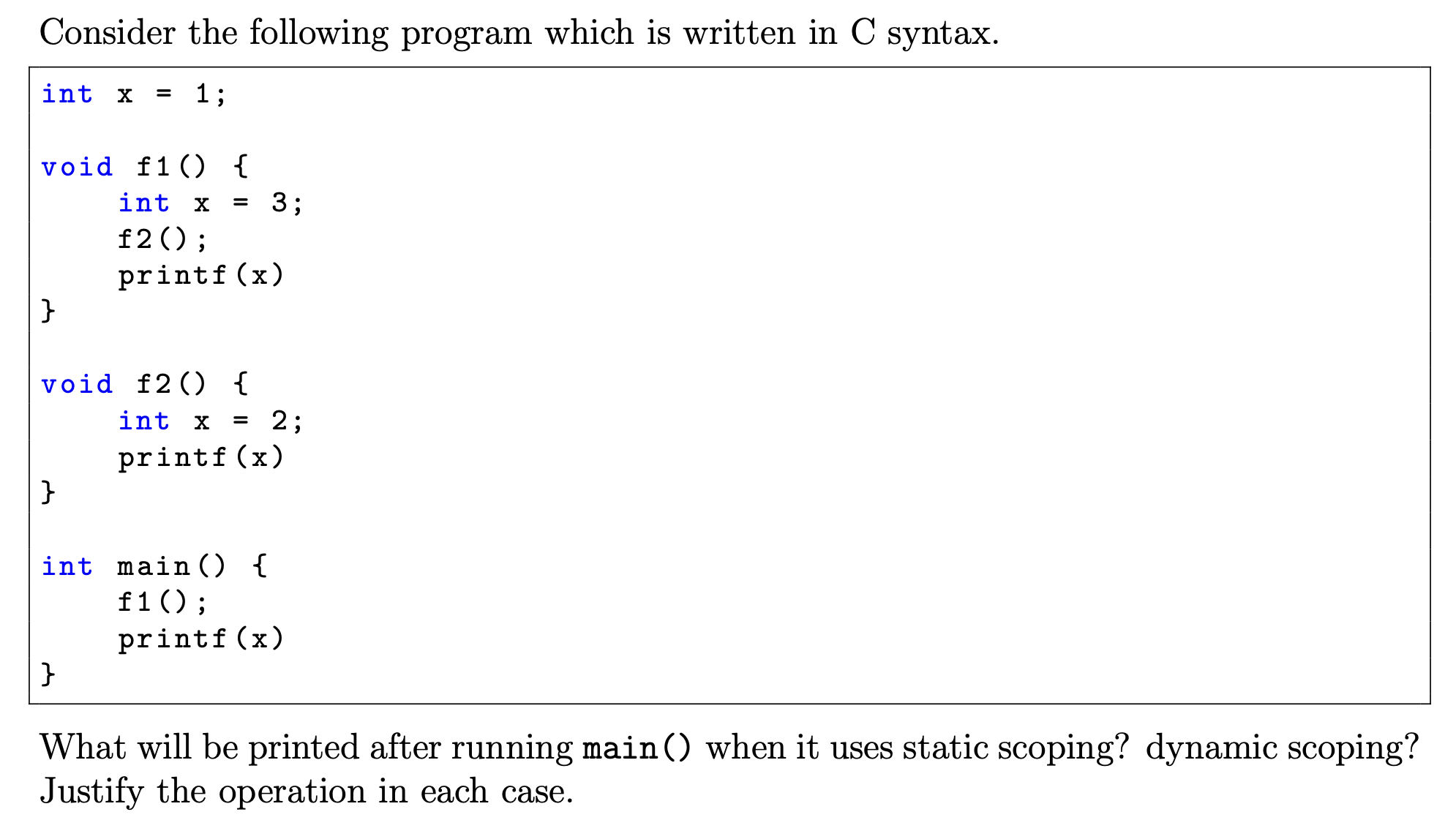 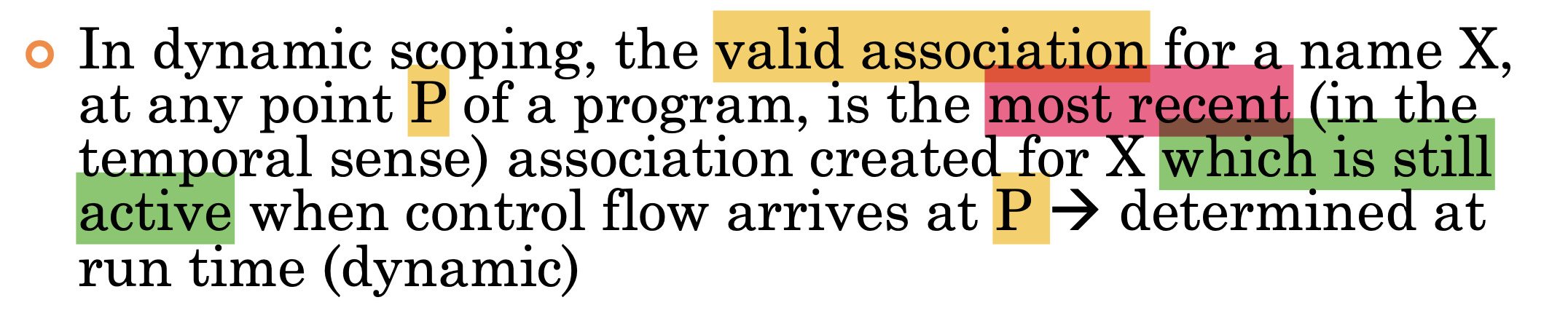 Overwrite x
Association x=2 no longer active
Overwrite x
Thus,  output is 2 3 1
Association x=3 no longer active
Most recent active association is 1
12
Assignment Solution
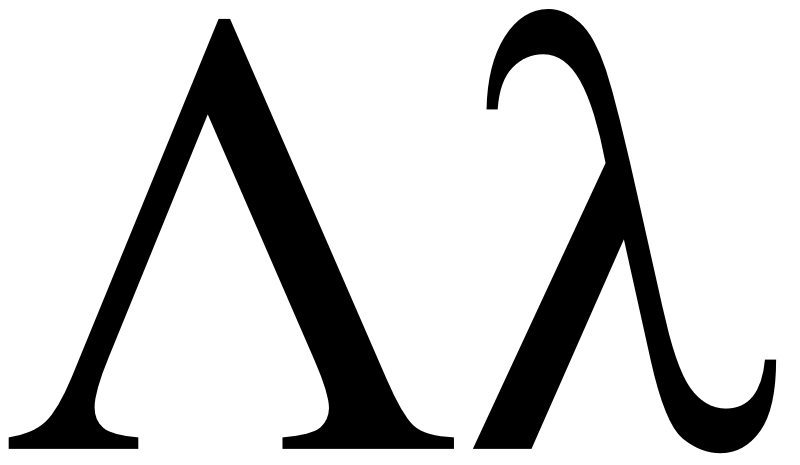 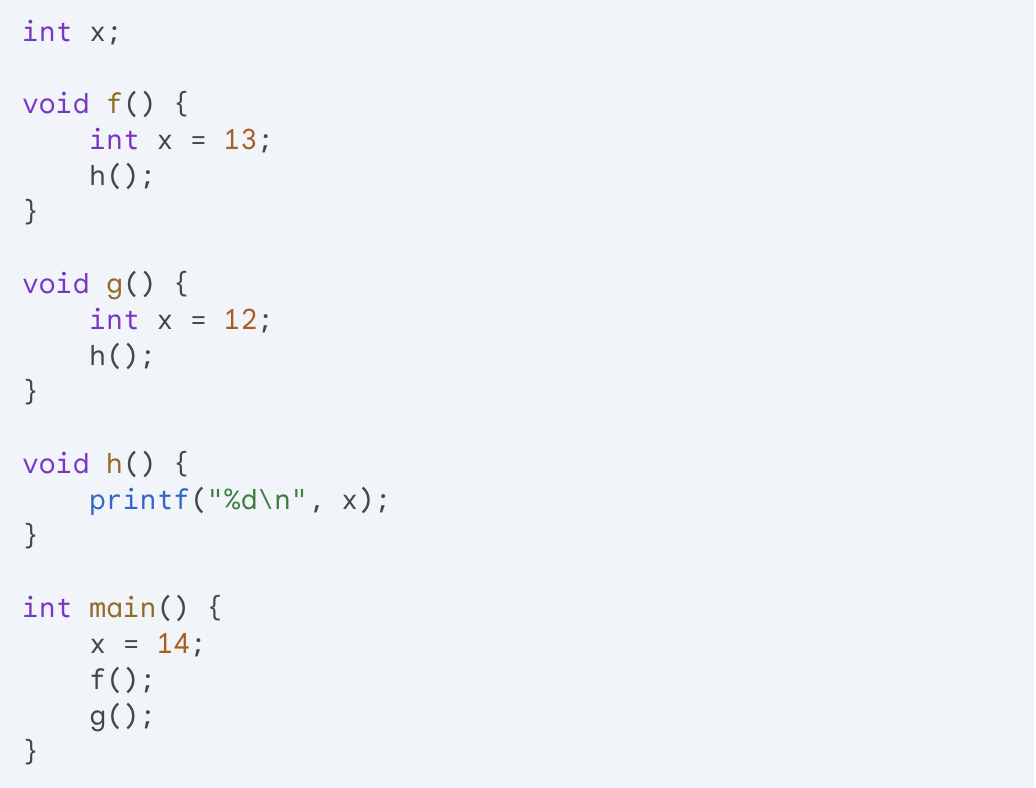 In static scoping, upon declaration, use association in current or outer scope
Thus, output is 14 14
13
Assignment Solution
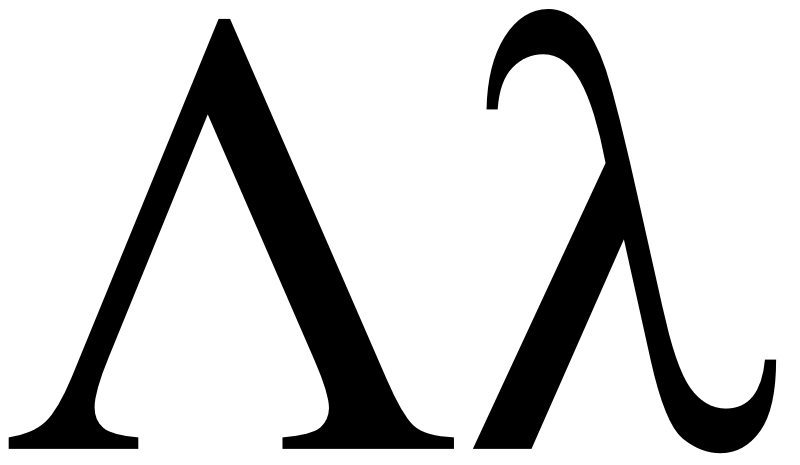 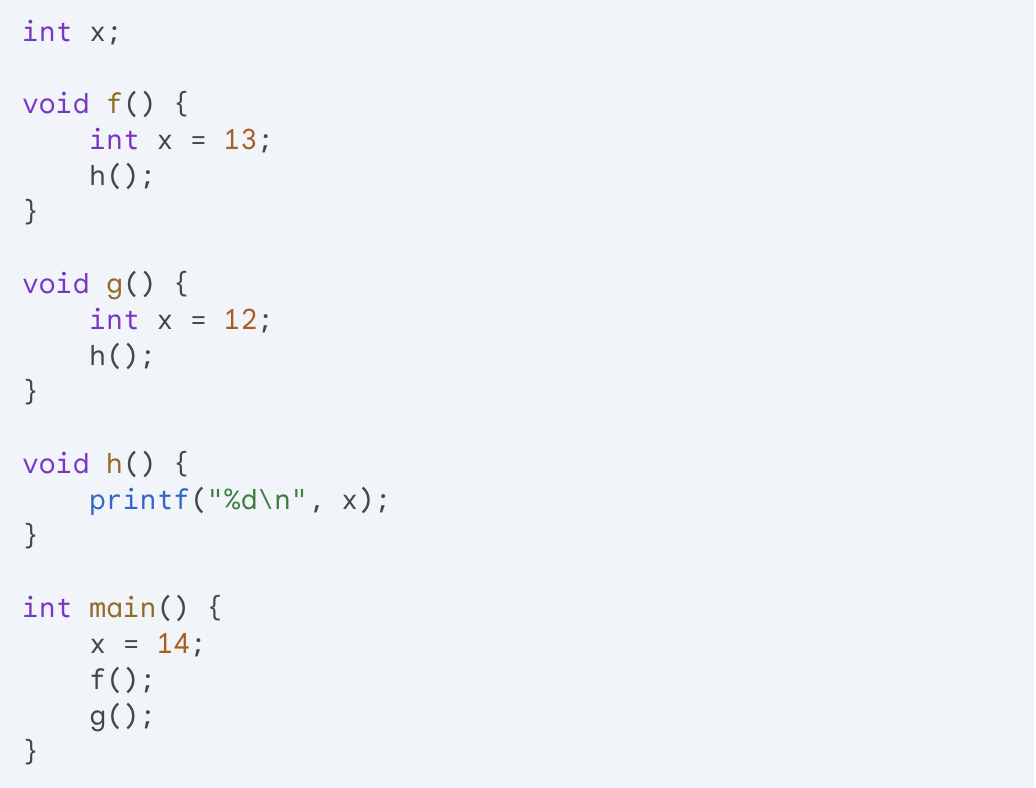 When we get in here, x=13 is still active!
In dynamic scoping, use most recent active association
Thus, output is 13 12
14
Assignment Solution
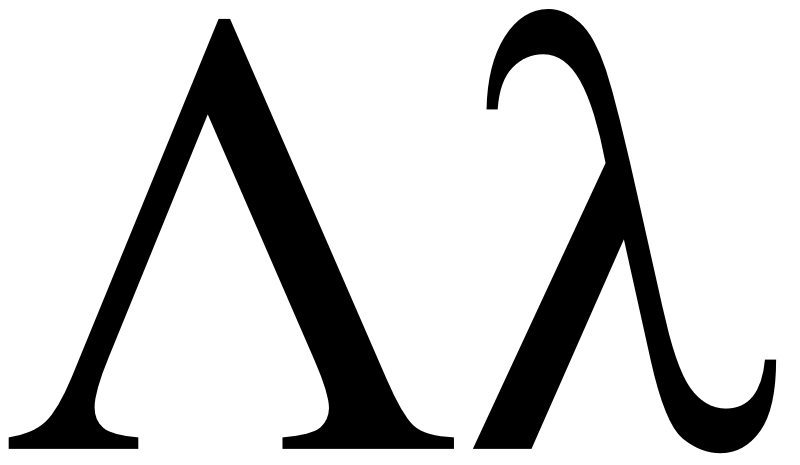 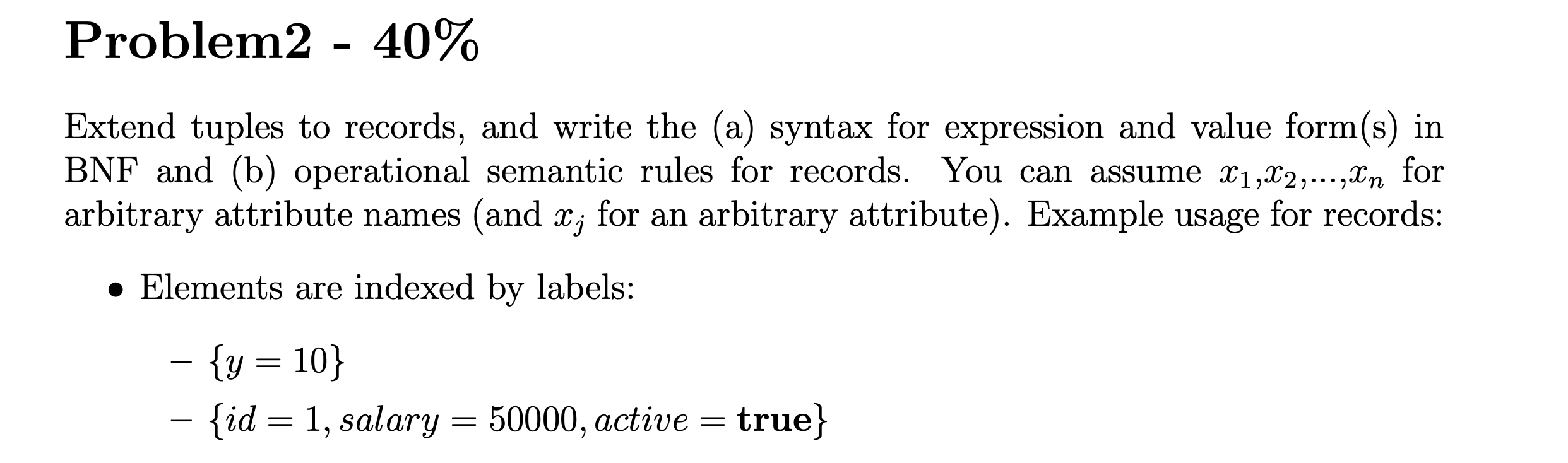 15
Assignment Solution
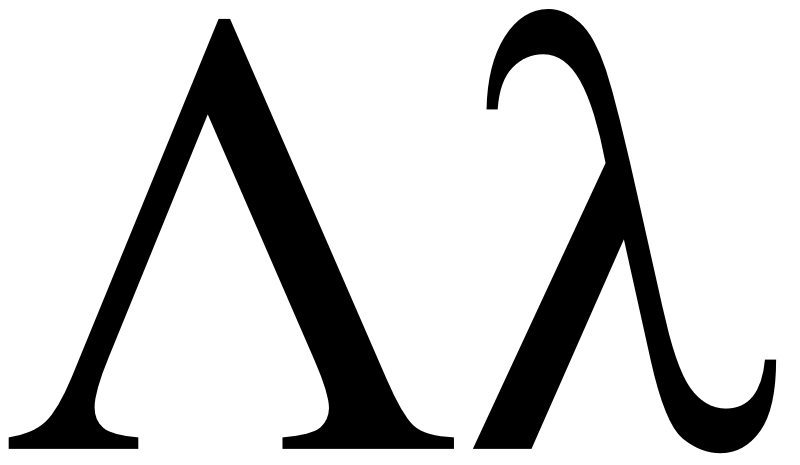 Let’s remember tuples:
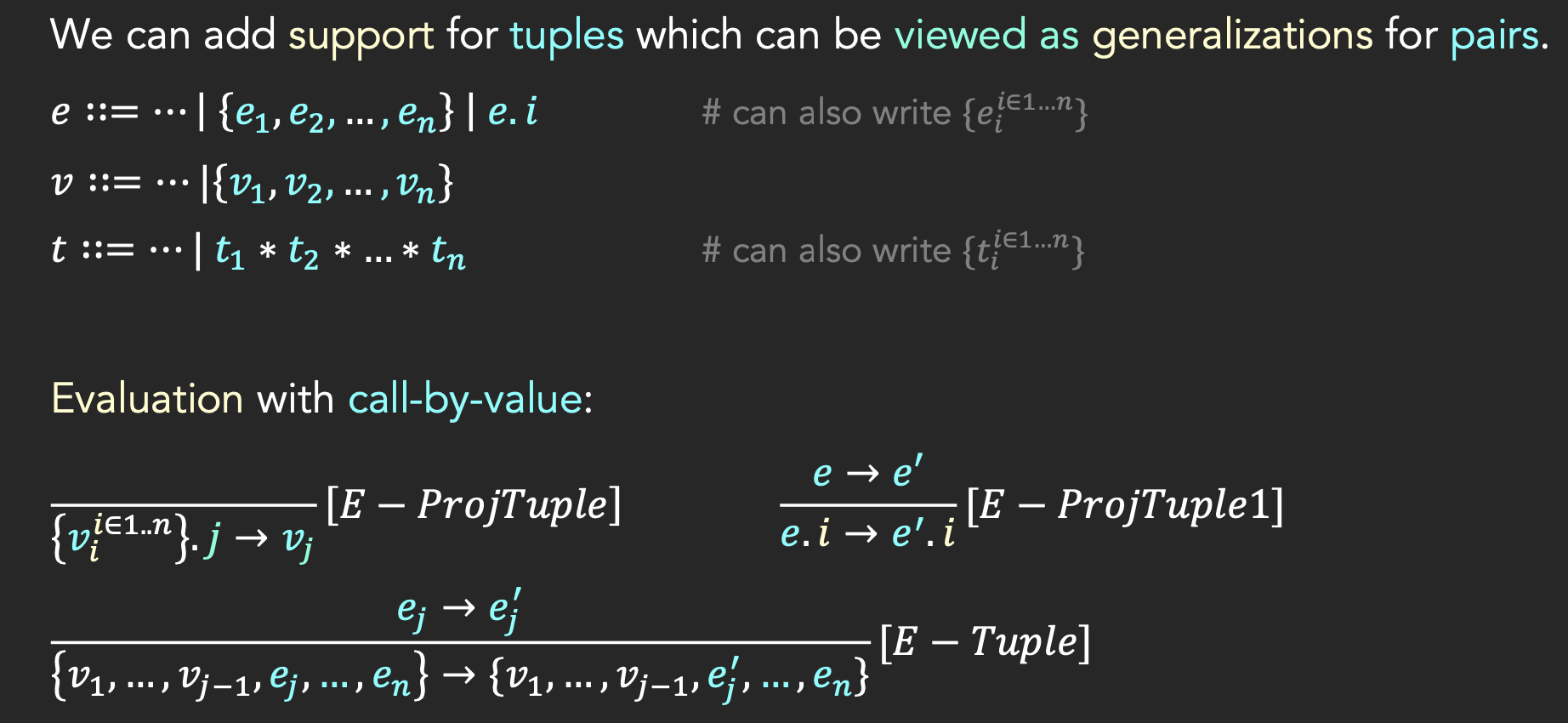 16
Assignment Solution
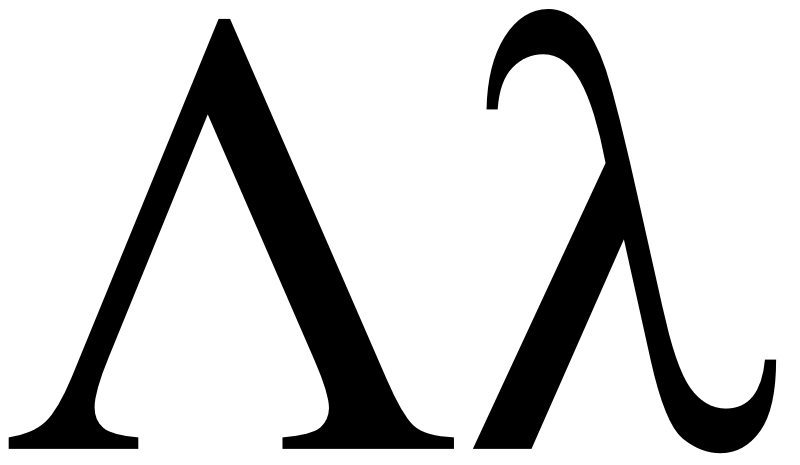 Let’s generalize into records:
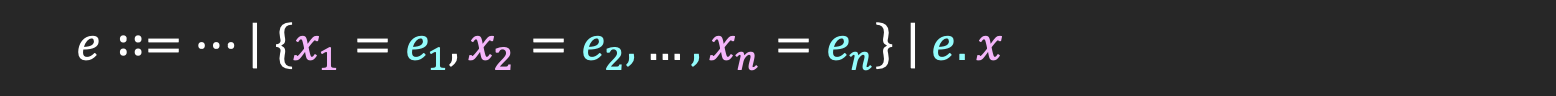 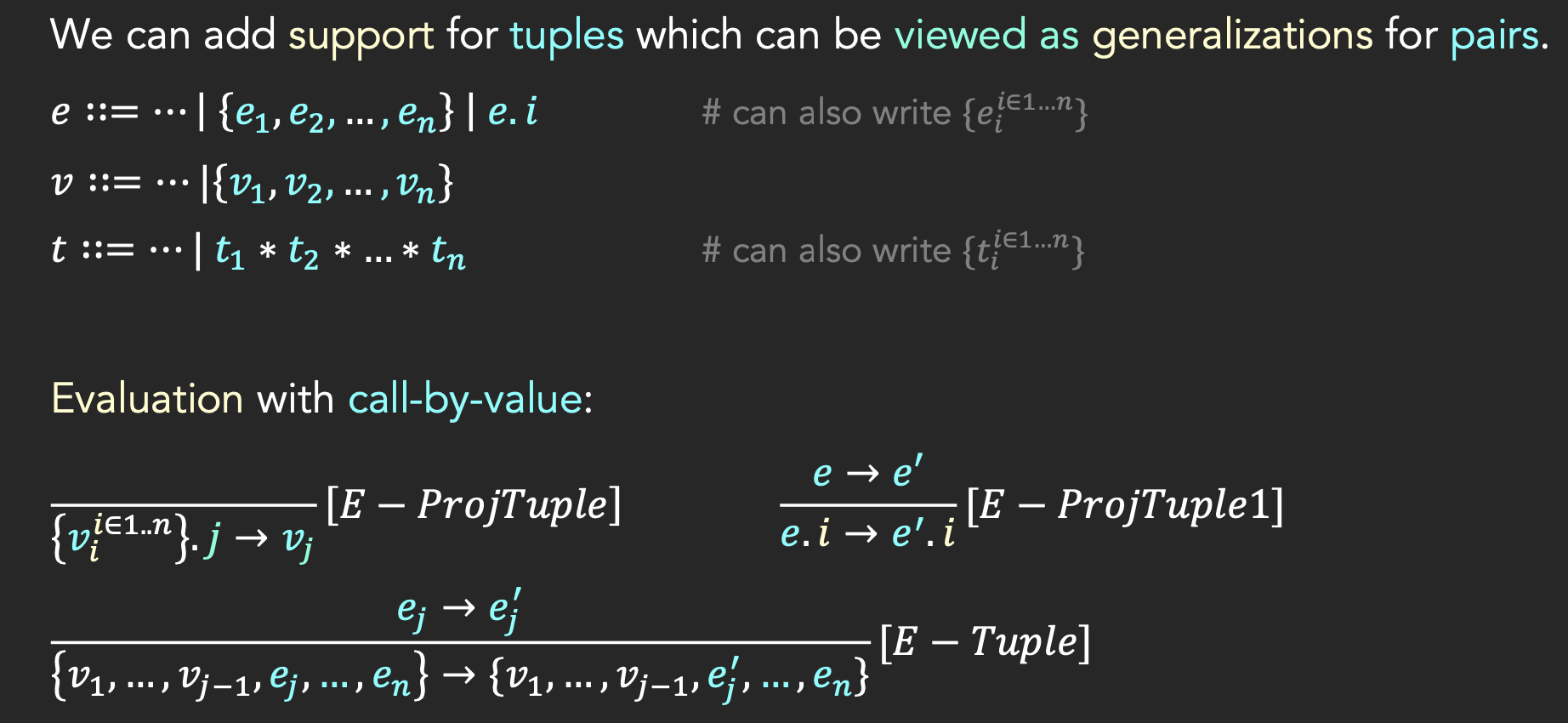 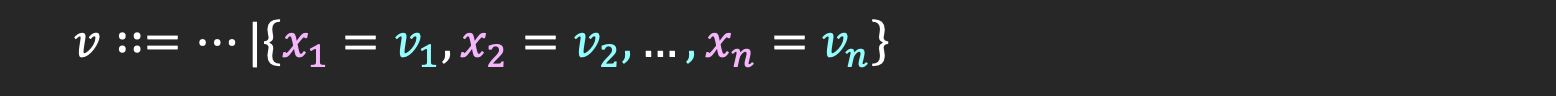 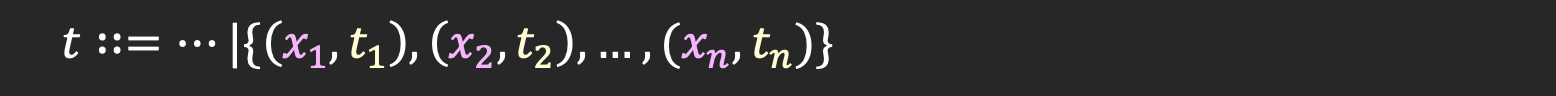 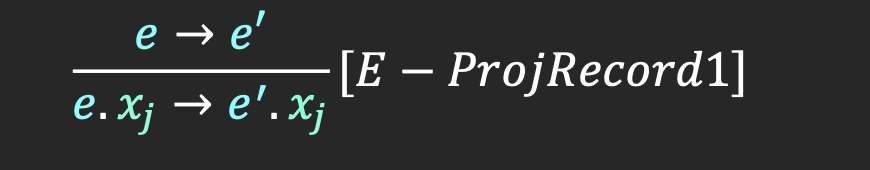 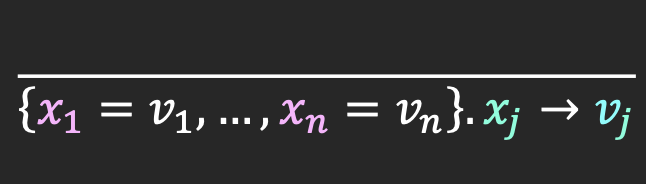 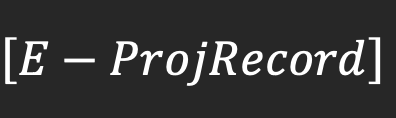 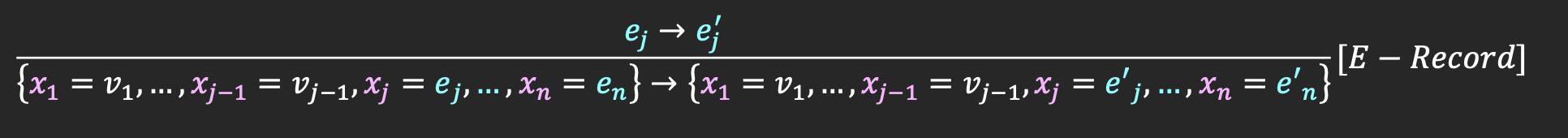 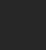 17
Assignment Solution
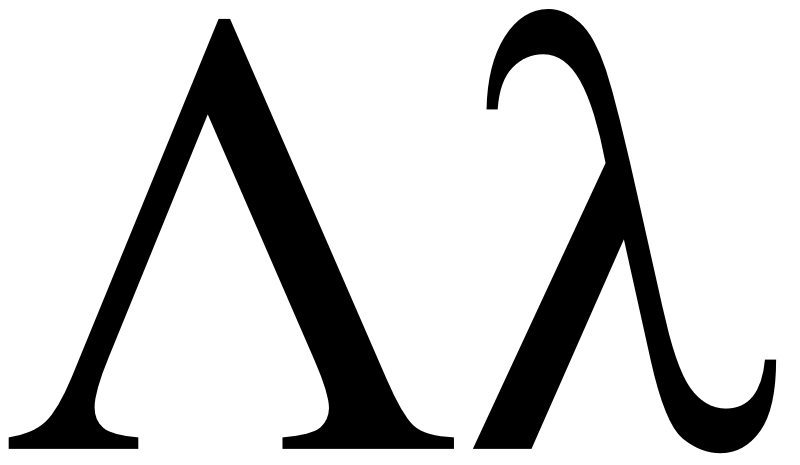 Typing Semantics (Bonus):
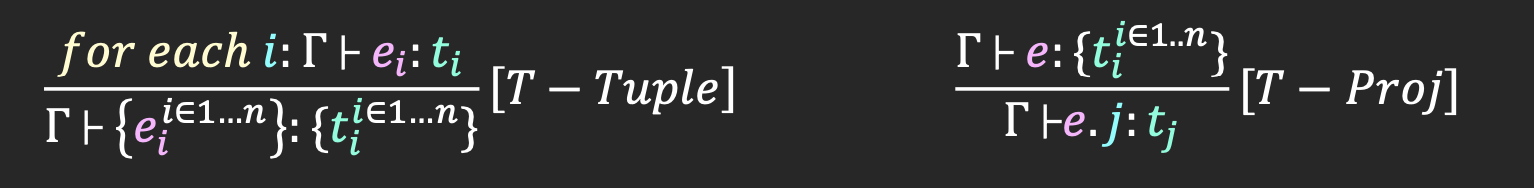 Tuples—how to assign type to each new expression
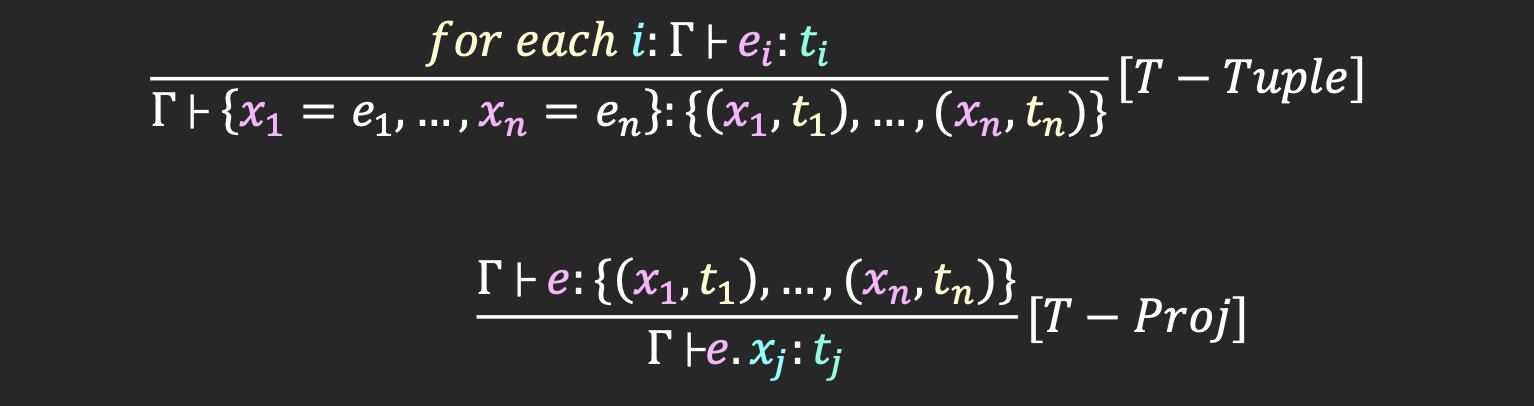 Generalizing 
to Records
Your syntax!
18
Assignment Solution
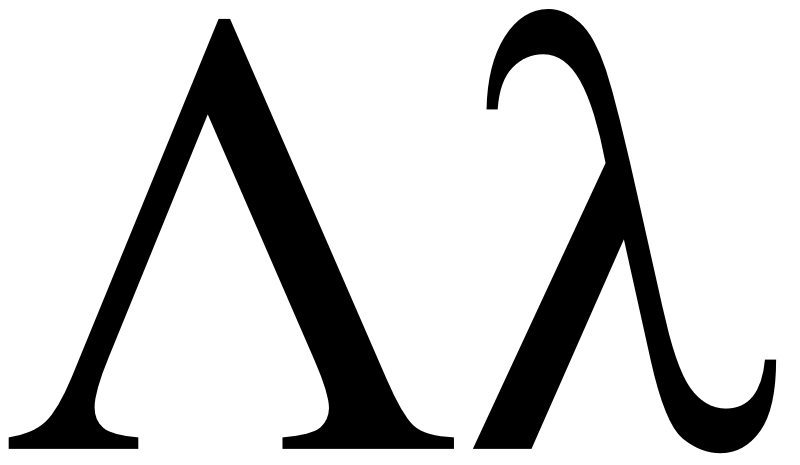 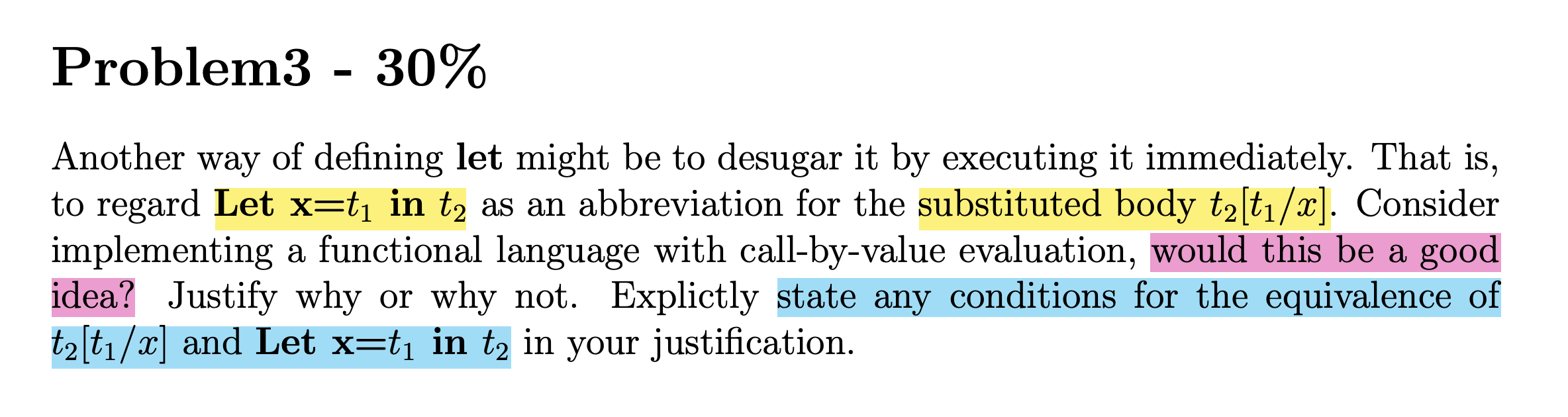 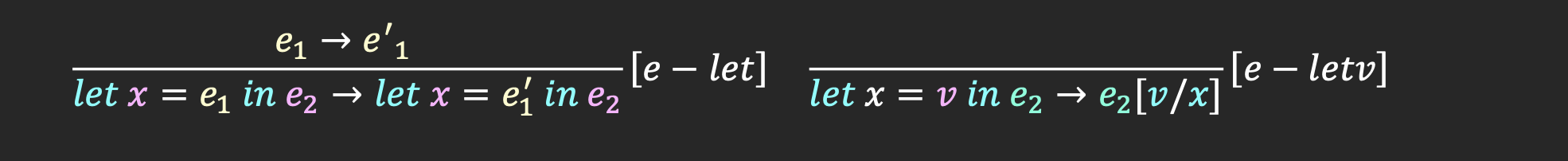 19
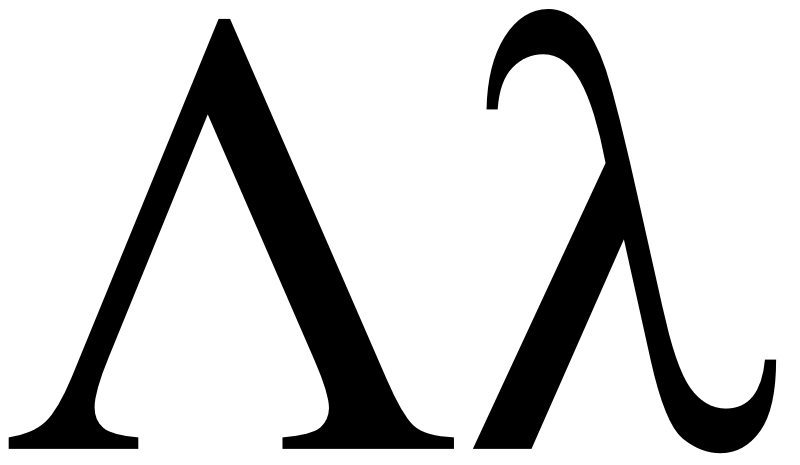 Thank You
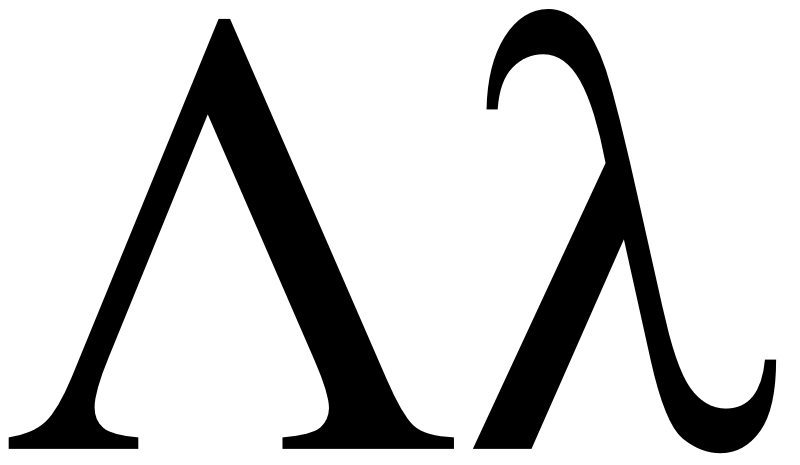 20